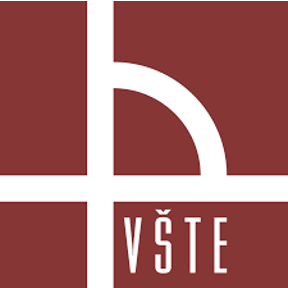 Obhajoba bakalářské práce
Název: Přeprava nadrozměrného nákladu do vybrané společnosti
Autor: Martin Mrázek, učo: 22992
Vedoucí práce: Ing. Bc. Jiří Hanzl, Ph.D.
Oponent: Ing. Lenka Černá, PhD.
Obsah prezentace
Cíl práce
Nadměrný a nadrozměrný náklad
Žádost o povolení nadrozměrné přepravy
Navržená trasa
Kritická místa
Objízdné trasy
Návrhy na zlepšení situace
Doplňující dotazy
Cíl práce
Cílem bakalářské práce je popsat nejvíce používané trasy provozovateli přepravy nadrozměrných nákladů, charakterizovat specifika této přepravy do vybrané společnosti (včetně analýzy konkrétní trasy) a navrhnout zlepšení na problémových úsecích nebo v jednotlivých fázích tohoto procesu.
Nadměrný a nadrozměrný náklad
Definice
Páteřové trasy
Kritická místa
Popis nákladua soupravy
Žádost
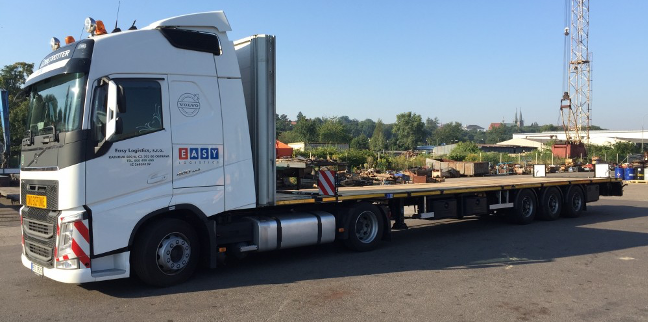 Navržená trasa
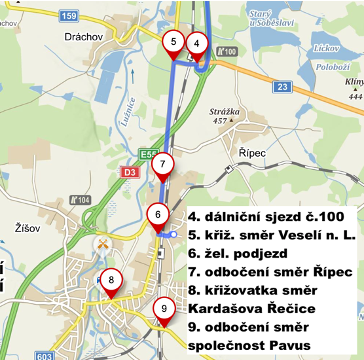 Kritická místa (okružní křižovatky)
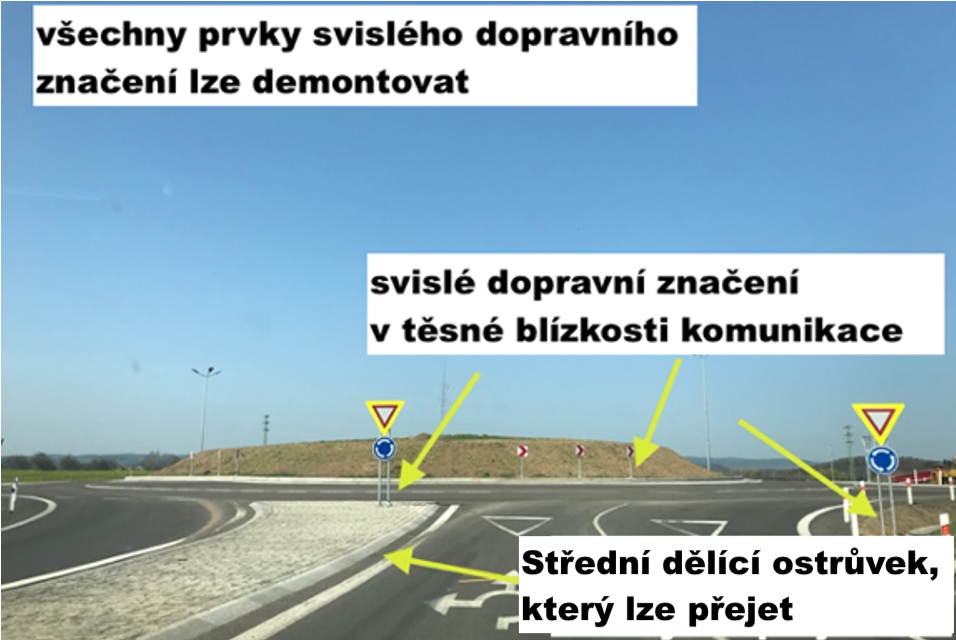 Kritická místa (komplikace na komunikacích)
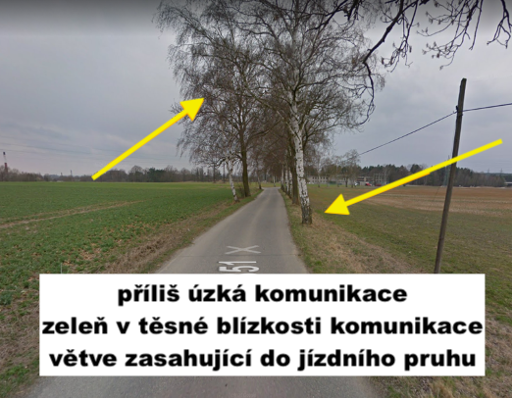 Kritická místa (stavební prvky)
Kritická místa (neřešitelná)
Souprava:
Šířka 4,00 m
Výška 3,80 m
Délka 12,00 m
Objízdné trasy
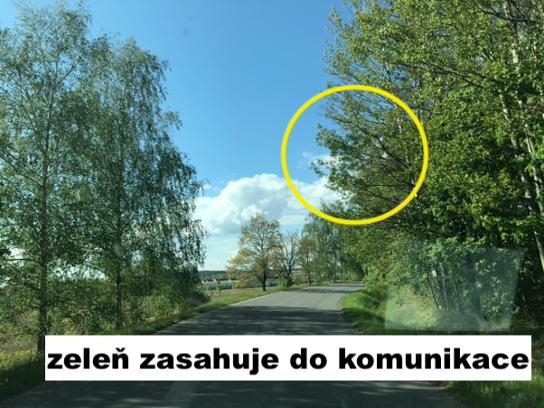 Návrhy na zlepšení
Bridge Management System
Páteřové trasy
Dopravní omezení Tábor – Měšice
Vyvýšený středový ostrov - okružní křižovatka Benešov
Komunikace ke společnosti Pavus
Doplňující dotazy – vedoucí práce:
Ve Vaší práci pracujete s termínem ”směrovací ostrůvek” okružní křižovatky, ačkoli se ve Vašem konkrétním případě jedná o ”střední dělicí ostrůvek”. Dokážete vysvětlit rozdíl mezi těmito 2 ostrůvky a uvést příklad jejich praktického využití (kde se s nimi můžeme setkat v praxi)?
Doplňující dotazy – oponent:
V BP tvrdíte, že hmotnosť nákladu a jeho rozloženie je v súlade s maximálnym zaťažením na nápravu definovaným vo vyhláške ministerstva dopravy. Prosím potvrďte vašu hypotézu konkrétnym prepočtom. 
V BP analyzujete aj legislatívu upravujúcu prepravné podmienky. Vyhlasujú v ČR doprav- covia vlastné predpisy, ktoré by upravovali práva a povinnosti jednotlivých účastníkov pri preprave nadrozmerného tovaru? 
Aká by bola cena za prepravu Vami plánovanej prepravy nadrozmerného nákladu?
Děkuji za pozornost!
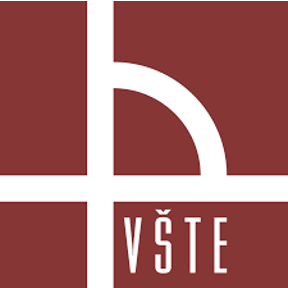